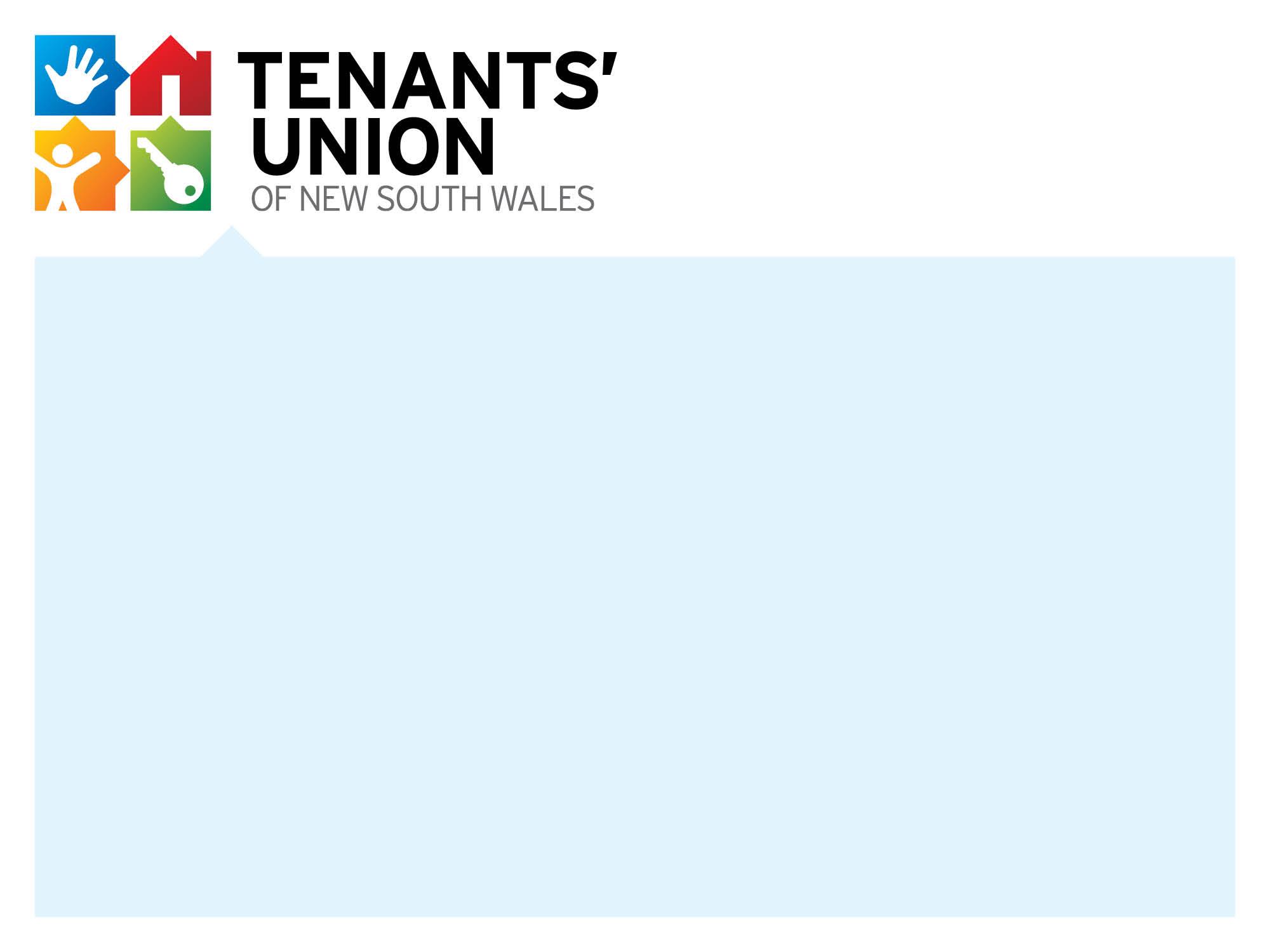 Scraping it together
Leo Patterson Ross

					    #justfutures18
Data isn’t the future – it is all around us

What is changing is how we collect it
Data collection isn’t scary, or hardWhat is changing is how we use it
Question:

Are landlords over-using the NSW Civil and Administrative Tribunal?
Yes
[Speaker Notes: LL evictions – 54699, 82%
Guardianship, 10569, 18%
Admin 833, 1%
All other 766, 1%Professional tribunals mostly]
[Speaker Notes: LL evictions – 54699, 82%
Guardianship, 10569, 18%
Admin 833, 1%
All other 766, 1%Professional tribunals mostly]
The primary use of NCAT is to benefit landlords
[Speaker Notes: LL evictions – 24234, 40%
LL other – 6297, 11%
T 5391, 9%
All other consumer, 11822, 20%
Guardianship, 10569, 18%
Admin 833, 1%
All other 766, 1%]
Limitations:

Data not available on individual landlords

Landlords know all the people they apply against but tenants only know it was them.
Solution:
NCAT publishes hearing lists
Illawarra Legal Centre 2012-13: Tracked Housing NSW teams making rent arrears applications.
What is scraping?
Collecting publicly accessible data…   with robots.

Minimal resourcing:
a computer,
a coder,
an internet connection,
and your imagination
Uses
Journalists and activists – e.g. tracking parliamentary votes and disclosures, tracking Airbnb listings, tracking real estate listings
Commercial – price checking competitors, creating bad tenant databases, data harvesting social media usage
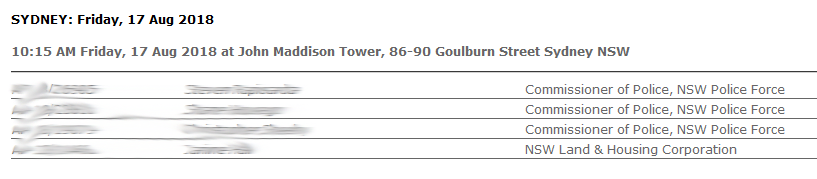 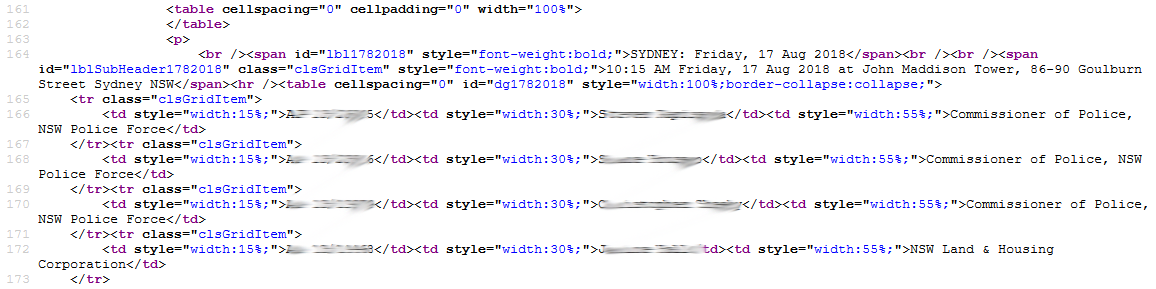 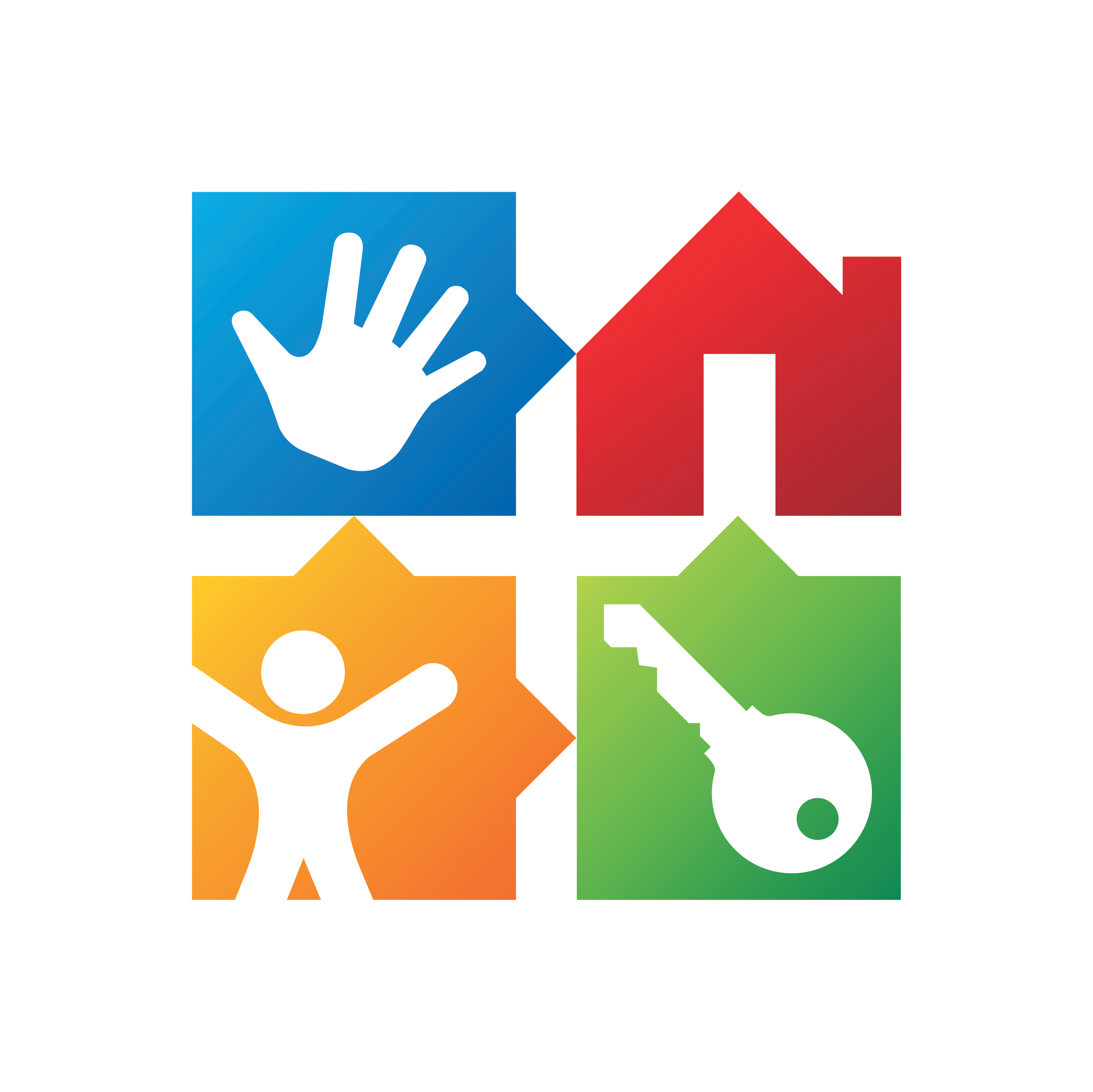 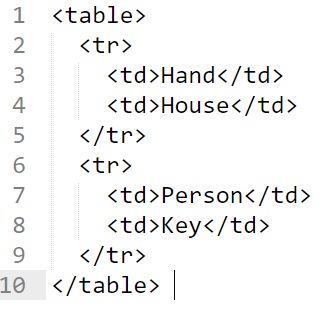 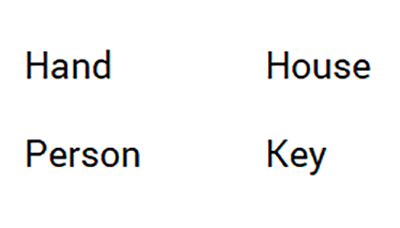 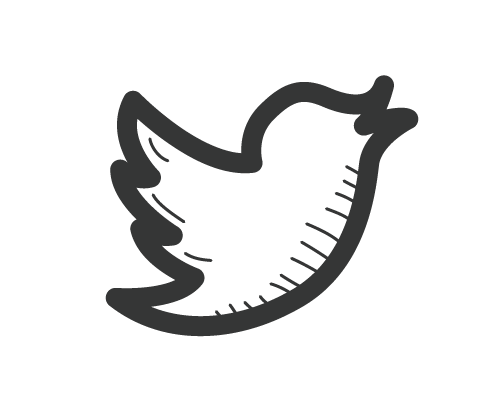 @henaredegan                                       https://morph.io/henare/ncat-hearings
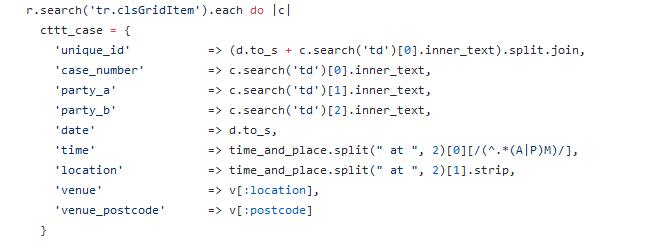 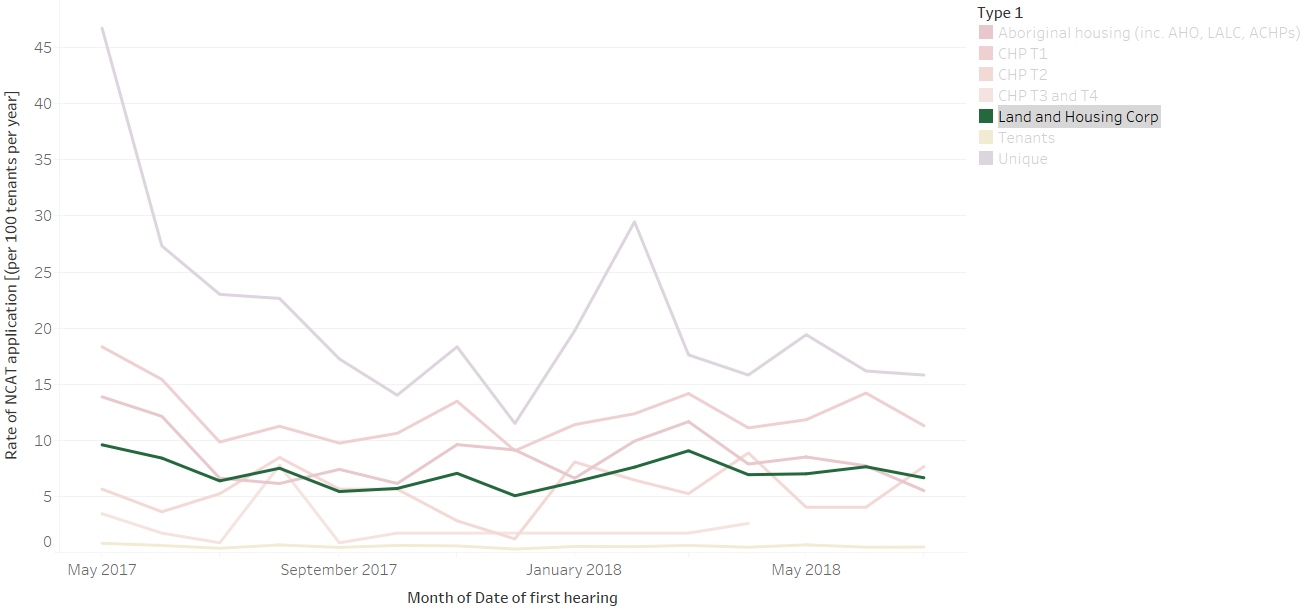 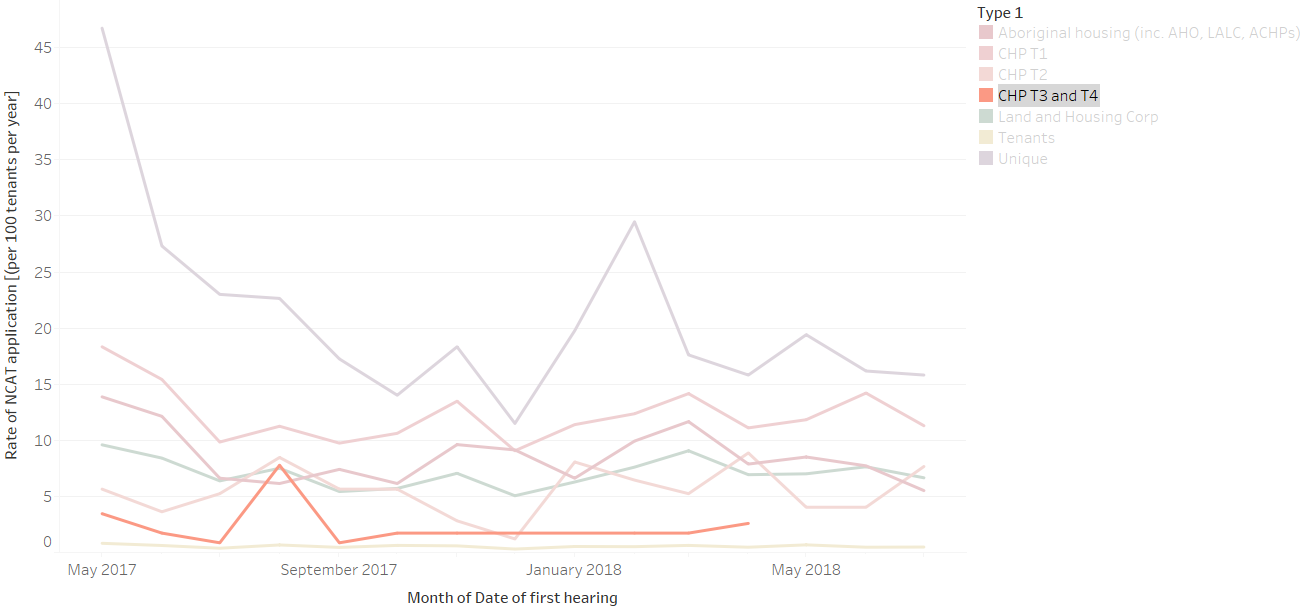 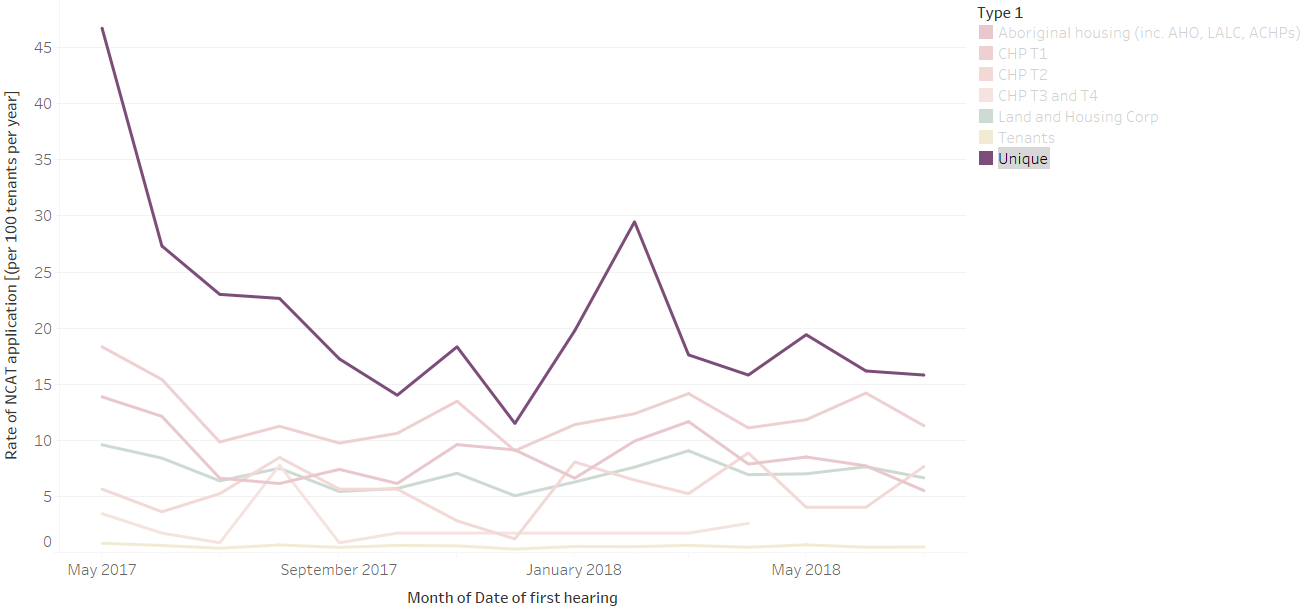 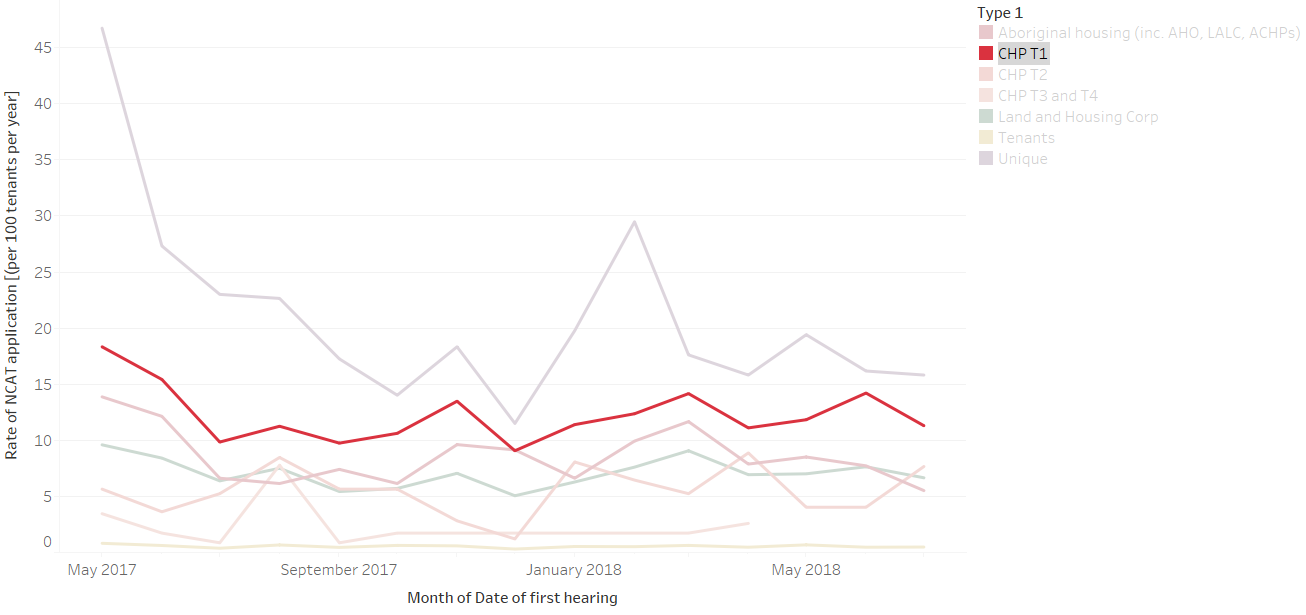 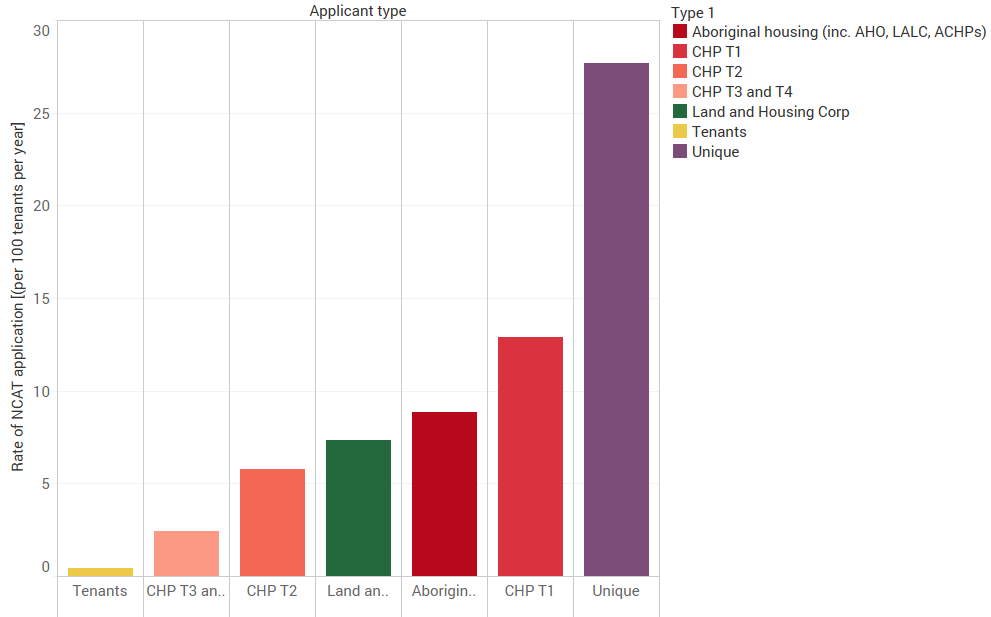 April 2017 to October 2017
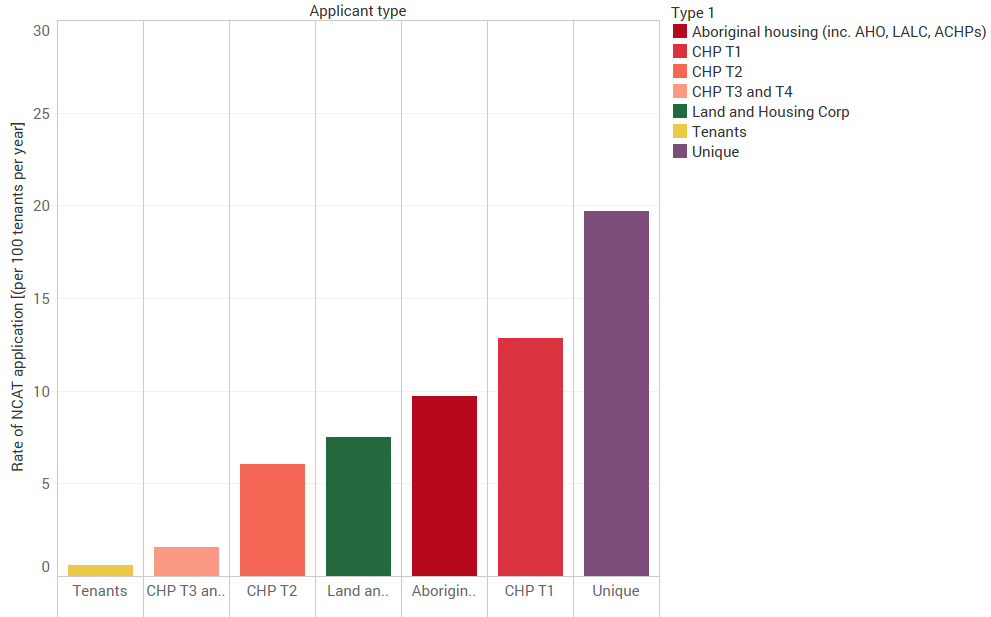 October 2017 to April 2018
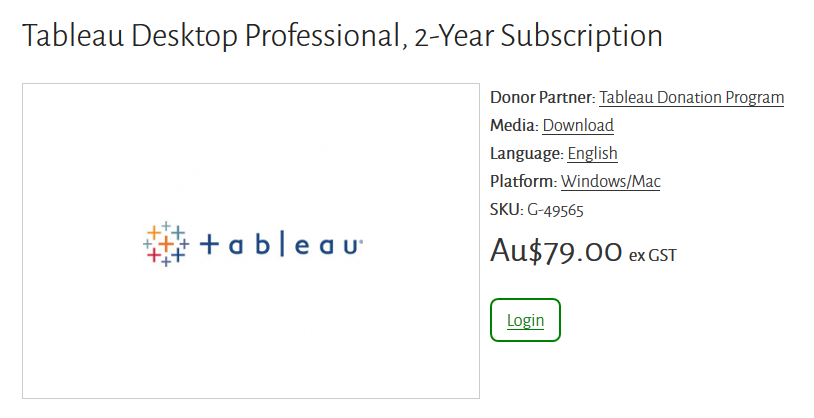 https://www.connectingup.org/donations/node/3400
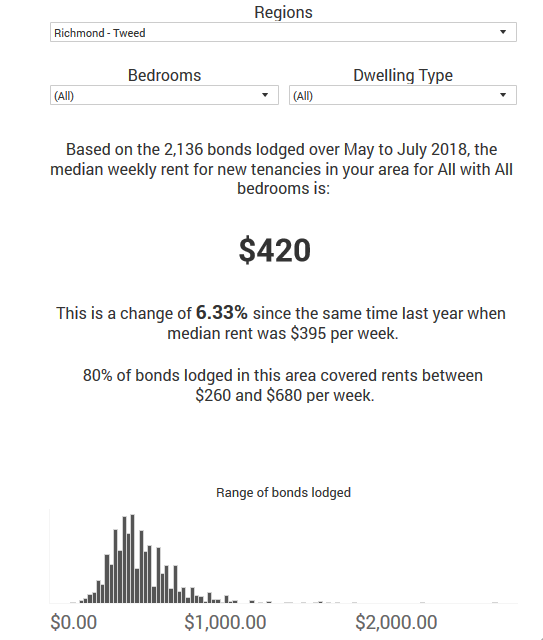 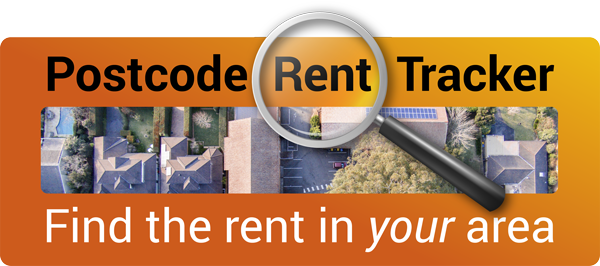 https://www.tenants.org.au/resource/rent-tracker-postcode-tool
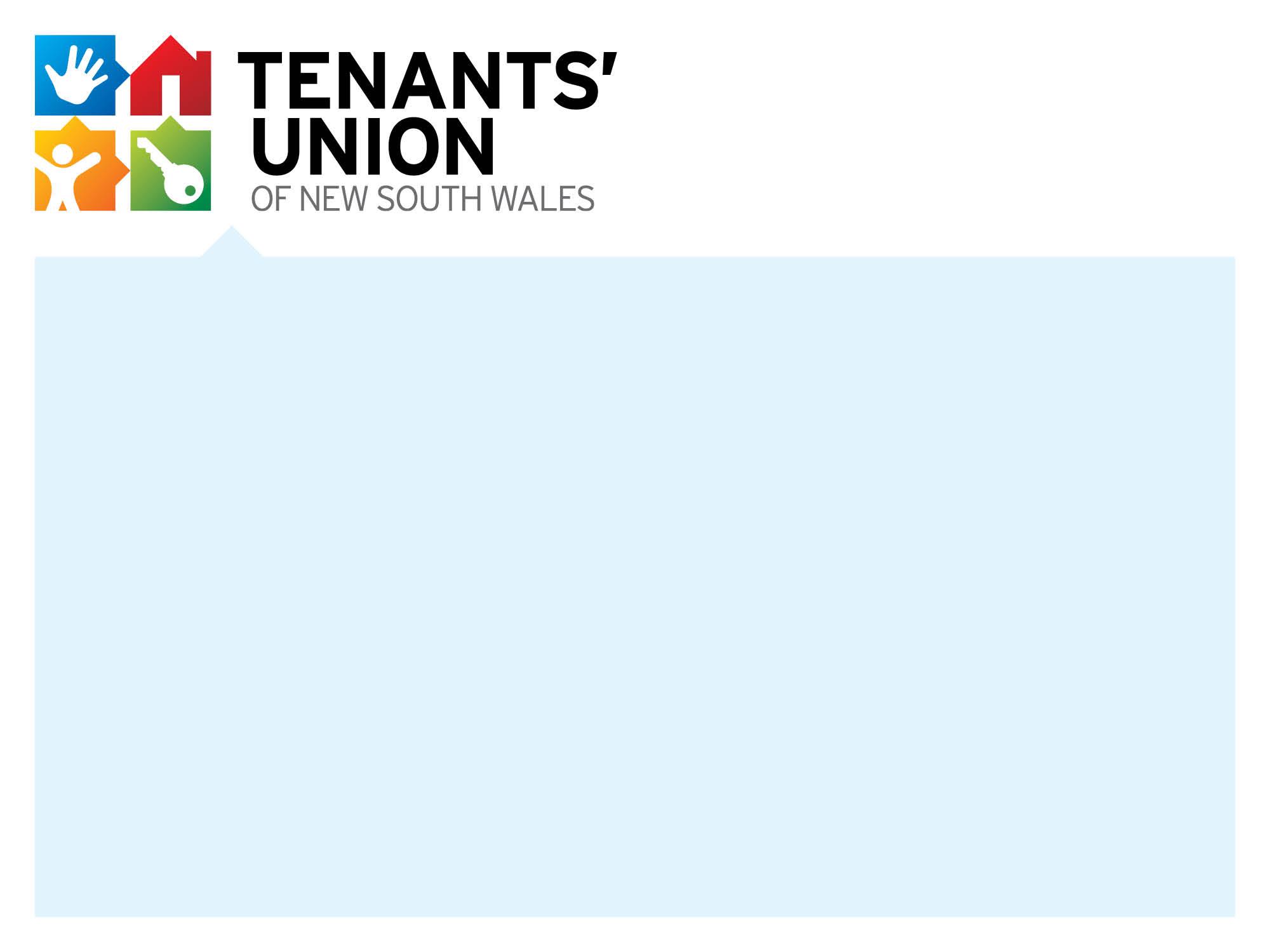 Leo Patterson Ross
@TUNSW		 
@TUNSW
@leopatross

@rentingfairnsw
@MakeRentingFairNSW
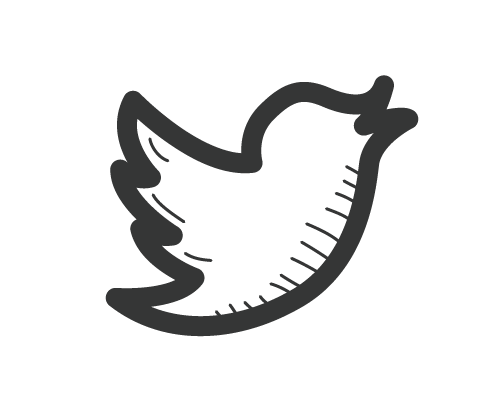 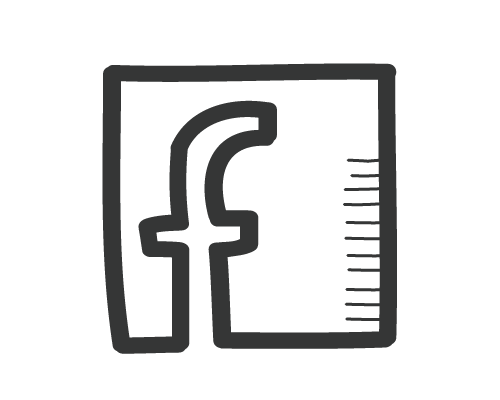 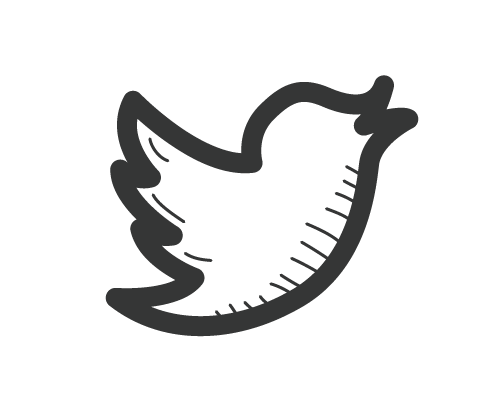 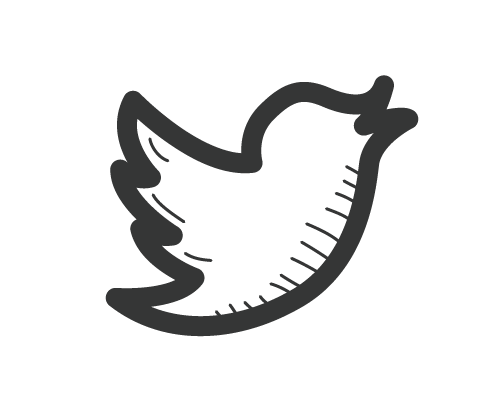 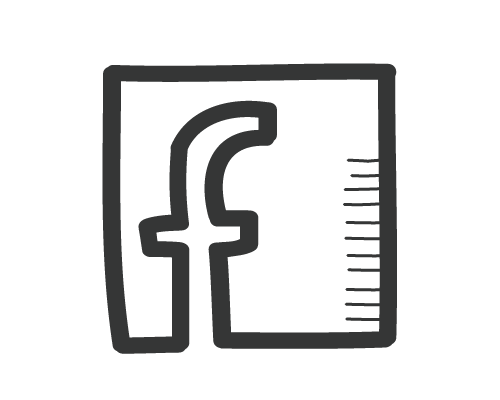